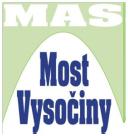 PROGRAM ROZVOJE VENKOVA
Fiche  1 - Zemědělská prvovýrobaČlánek 17, odstavec 1., písmeno a) Investice do zemědělských podniků
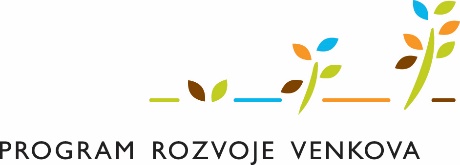 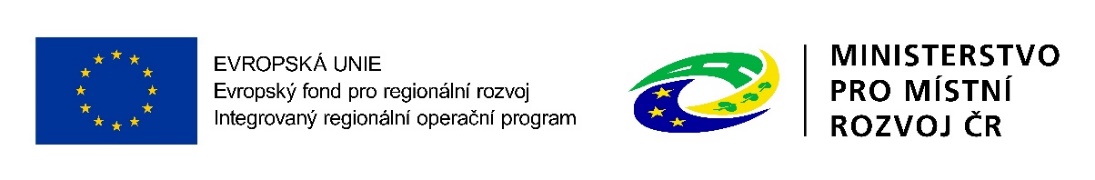 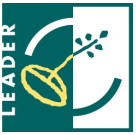 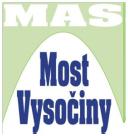 Oblasti podpory
hmotné a nehmotné investice v živočišné a rostlinné výrobě, 
investice do zemědělských staveb a technologií pro živočišnou a rostlinnou výrobu a pro školkařskou produkci
investice na pořízení mobilních strojů pro zemědělskou výrobu
nákup nemovitosti

Způsobilé výdaje
061 	Zemědělská prvovýroba	
041	Nákup nemovitosti
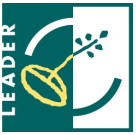 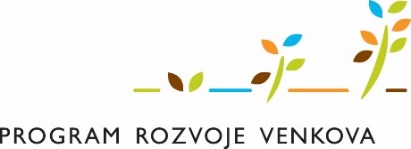 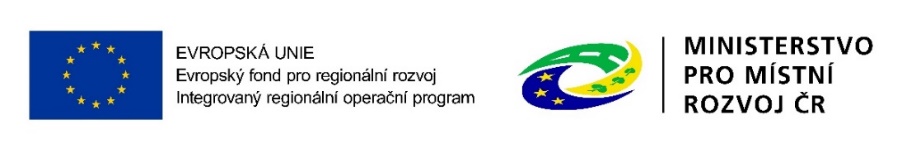 Výše dotace
50 % výdajů, ze kterých je stanovena dotace

Možnost navýšení:
o 10 % pro mladé začínající zemědělce 
o 10 % pro ANC oblasti (75% výměry podniku v ANC)

Pozn.: Předmět dotace nesmí sloužit pouze pro poskytování služeb
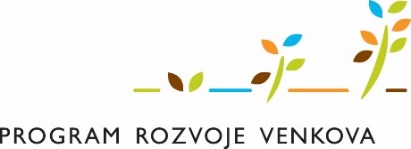 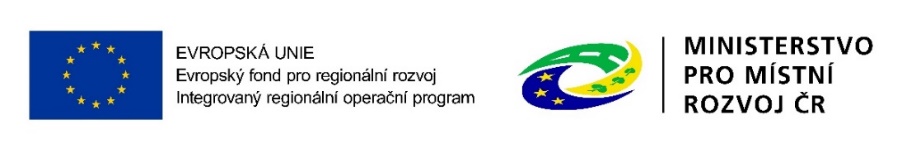 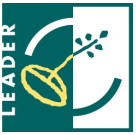 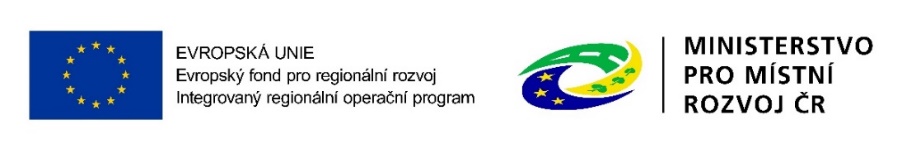 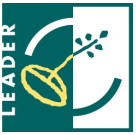 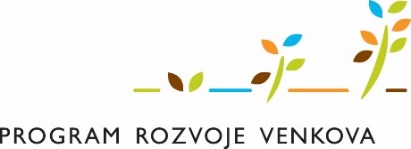 Limity
Preferenční kritéria
Počet vytvořených pracovních míst v rámci projektu

Vytvoření prac. místa v rozsahu 1,0 a více úvazku	20 bodů
Vytvoření prac. místa v rozsahu 0,5 až 0,99 úvazku    	10 bodů
Vytvoření prac. místa v rozsahu méně než 0,4 úvazku	0 bodů

Závazek nově vytvořených pracovních míst
- 3 roky u mikro, malých a středních podniků
- 5 let u velkých podniků od převedení dotace na účet příjemce
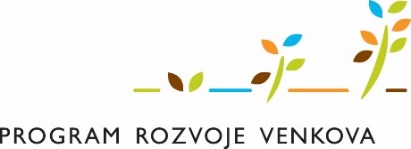 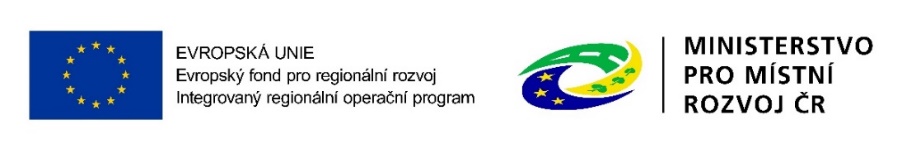 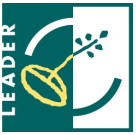 Preferenční kritéria
s
Projekt využívá stávajících budov

Realizace projektu ve stávajících objektech (podmínkou úprava stávajícího objektu ve výši min. 20 % způsobilých výdajů)												5 bodů

Pro stavební úpravy je třeba mít vyjádření stavebního úřadu o nutnosti/absenci stavebního povolení.
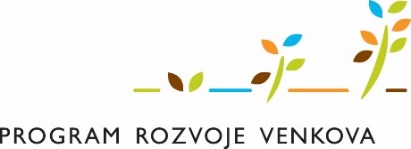 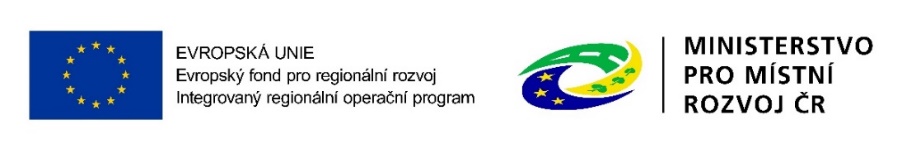 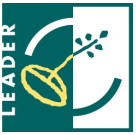 Preferenční kritéria
Počet obyvatel obce,ve které je projekt realizován

Obec - místo realizace projektu - má 1-499                           trvale přihlášených obyvatel			25 bodů

Výše celkových způsobilých výdajů na projekt

do 600.000,- Kč včetně				15 bodů
600.001 Kč - 1.200.000 Kč včetně			10 bodů
1.200.001 Kč - 2.400.000 Kč včetně		5 bodů
Preferenční kritéria
Minimální počet bodů za preferenční kritéria

40 bodů